The CQUIN Advanced HIV Disease Quality Standards and Indicators Framework
Gillian Dougherty & Martin Msukwa
ICAP at Columbia University
13 November 2023
[Speaker Notes: Good afternoon, I am … from ICAP at Columbia University.
I will be taking you through the CQUIN Advanced HIV Disease Quality Standards and Indicators Framework.]
Outline
1.	What is the AHD Quality Standards and Indicators Framework? 
2.	How does it work?
3.	How does it improve the quality of AHD services?
[Speaker Notes: I will explain what we mean by the ' Advanced HIV Disease Quality Standards and Indicators framework', then touch on how it works and lastly review how this framework will aid in improving the quality of AHD services.]
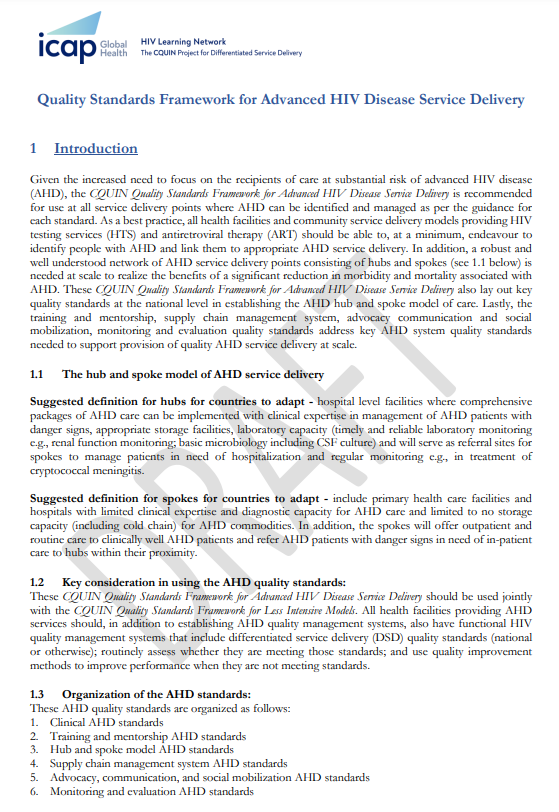 What is the AHD Quality Standards and Indicators Framework?
The CQUIN Quality Standards Framework for Advanced HIV Disease Service Delivery are a set of quality standards and indicators recommended for use for periodic assessment at all service delivery points where AHD can be identified and managed to ensure the quality of AHD services is constantly improved and sustained.
These CQUIN Quality Standards Framework for Advanced HIV Disease Service Delivery should be used jointly with the CQUIN Quality Standards Framework for Less Intensive Models.
Link: https://cquin.icap.columbia.edu/wp-content/uploads/2023/08/AHD-Quality-Standards-and-Indicators_Pilot-Version_28-March-2023.pdf   

QR Code:
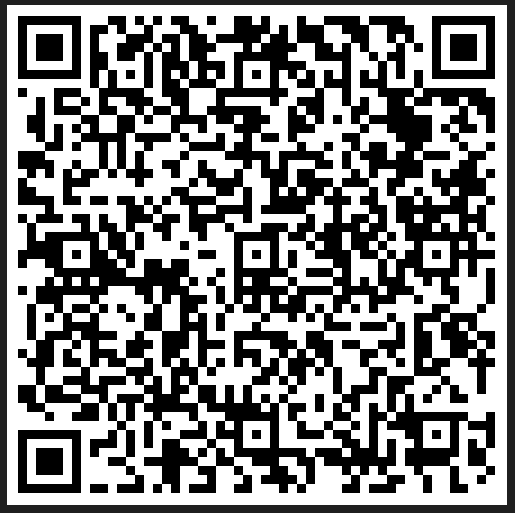 [Speaker Notes: On the figure on right you can see a screen shot of the first page of the AHD Quality Framework. 
The link and the QR code are also provided for ease of access, and here with me I have a copy for this demonstration.
Read slide …

To Print / Carry
CQUIN LIM quality framework
CQUIN AHD quality framework]
How does it work?
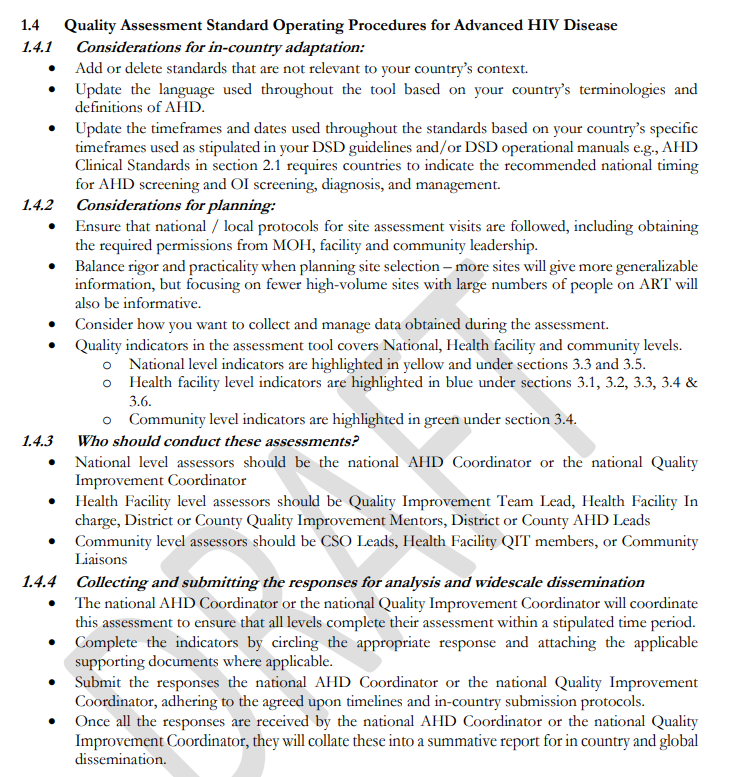 [Speaker Notes: There are four steps to consider in adapting and using these standards and indicators by CQUIN member countries. These are also briefly outlined in the AHD quality framework:
Stakeholder engagement – ideally by the AHD TWG 
In-country adaptation – particularly in line with national SOPs e.g. on 'prompt' assessment of people at risk of AHD – ensuring the standards on promptness are known 
Quality assessment and quality improvement – PDSA; Learning sessions and Harvest meetings
Dissemination of key / proven quality interventions]
How does it improve the quality of AHD services?
Applying QI methods, tools and approaches to improve quality challenges identified during the assessment process
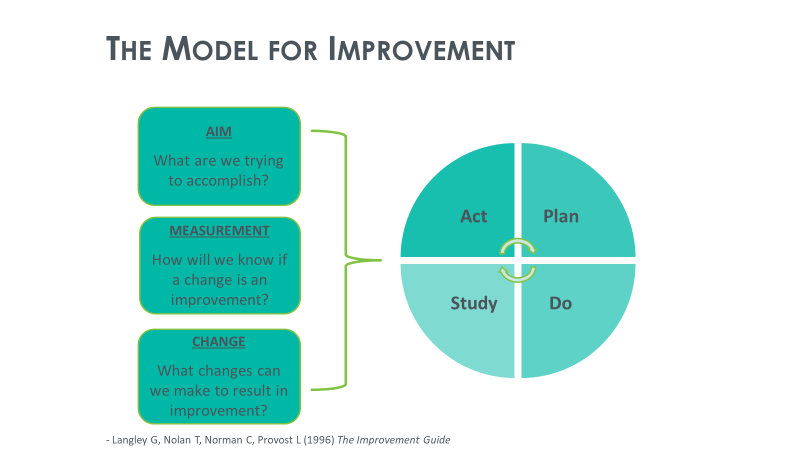 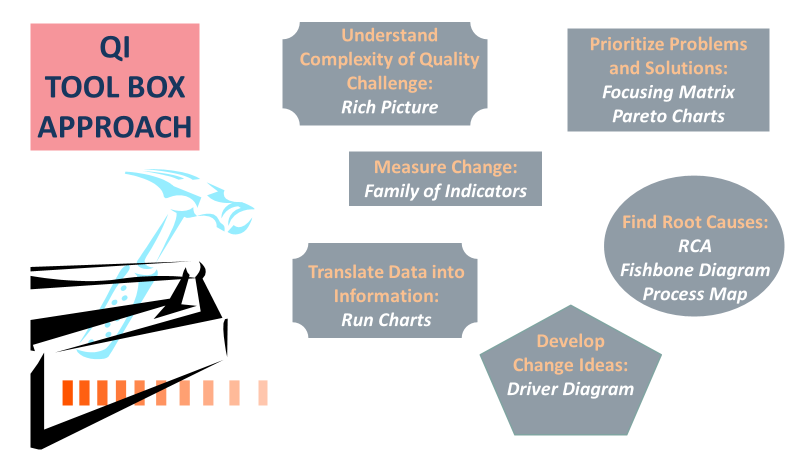 [Speaker Notes: It is critical in addressing the quality gaps identified during the quality assessment, to apply quality improvement methods, tools and approaches – drawing from the QI tool box depicted in the figure on the left here.]
Findings from the AHD Quality Standards Pilot
[Speaker Notes: This figure shows the summary findings from the pilot of the AHD quality standards done in DRC, Eswatini, Mozambique, Uganda and Zambia.

To Print / Carry
Summary of AHD quality pilot]
AHD Capability Maturity Model: The Quality Domain
We will share  experiences from Eswatini, Malawi and Uganda to understand what has contributed to their successes during upcoming CoP meetings – Please Attend!
[Speaker Notes: Looking at the Quality domain in the AHD CMM, 6 Countries show improved maturity of the quality domain.
Read text box ...]
Key Takeaway Messages
8
[Speaker Notes: Some key takeaway messages from the pilot of the AHD quality framework include … (Read slide)]
[Speaker Notes: Thank you!
Any questions or clarifications?]